Ηλεκτρονικές πηγές
Γρηγόριος Αμούτζιας
Επίκουρος Καθηγητής Βιοπληροφορικής στη Γενωμική
Website τμήματος
www.bio.uth.gr
Γενικές Ανακοινώσεις
Τηλέφωνα Προσωπικού
Πρόγραμμα σπουδών
Ωρολόγιο πρόγραμμα
Ακαδημαϊκό ημερολόγιο (αργίες)
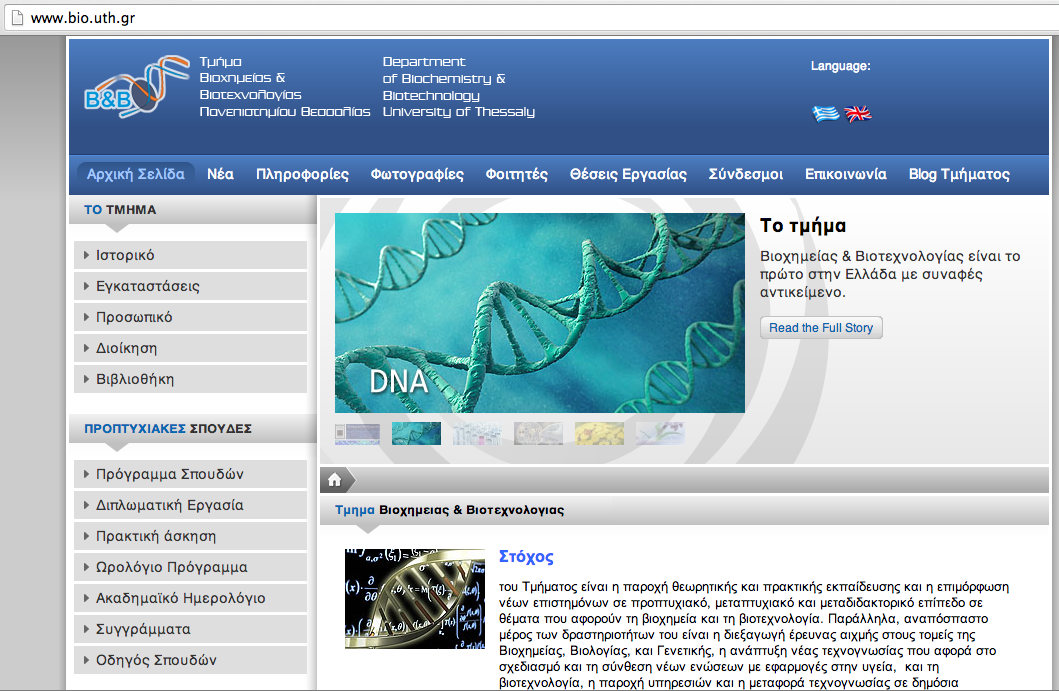 Email
www.uth.gr
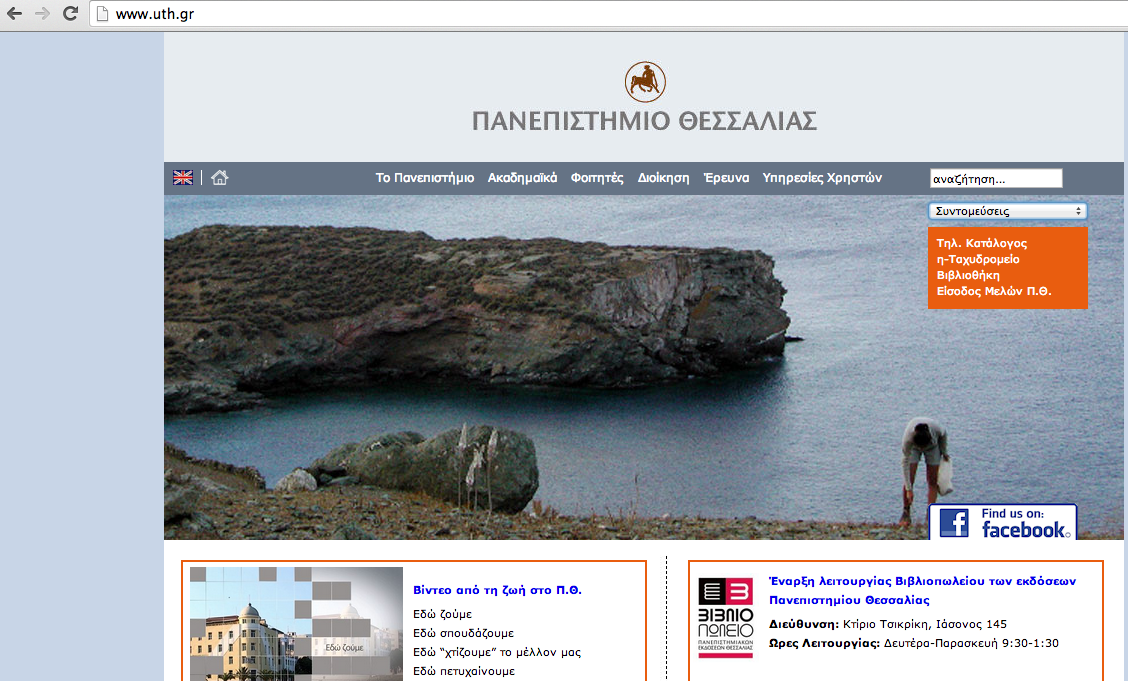 eclass
http://eclass.uth.gr
 Διαφάνειες μαθημάτων
Ανακοινώσεις μαθημάτων
Είτε ελεύθερη πρόσβαση είτε με εγγραφή
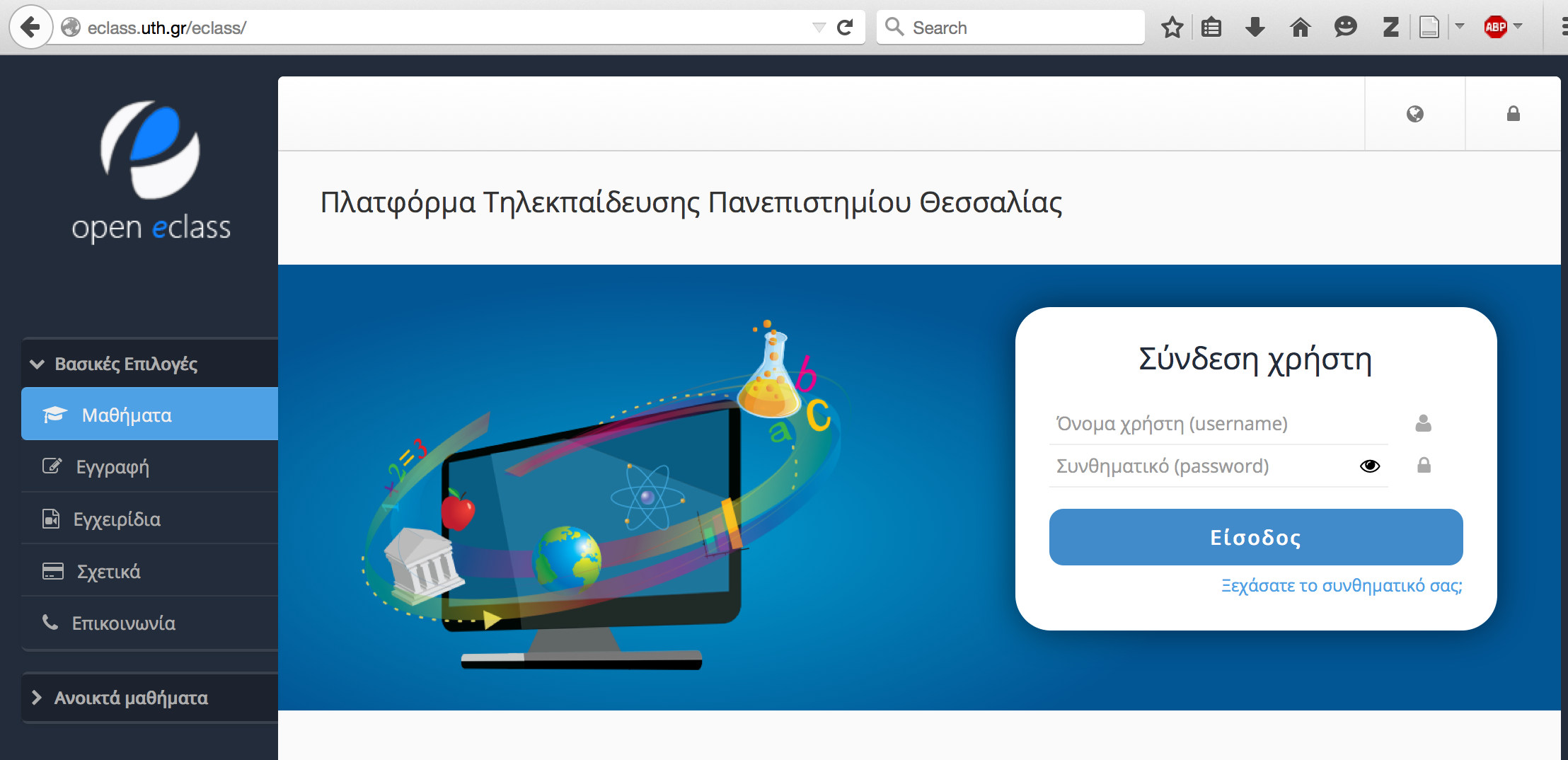 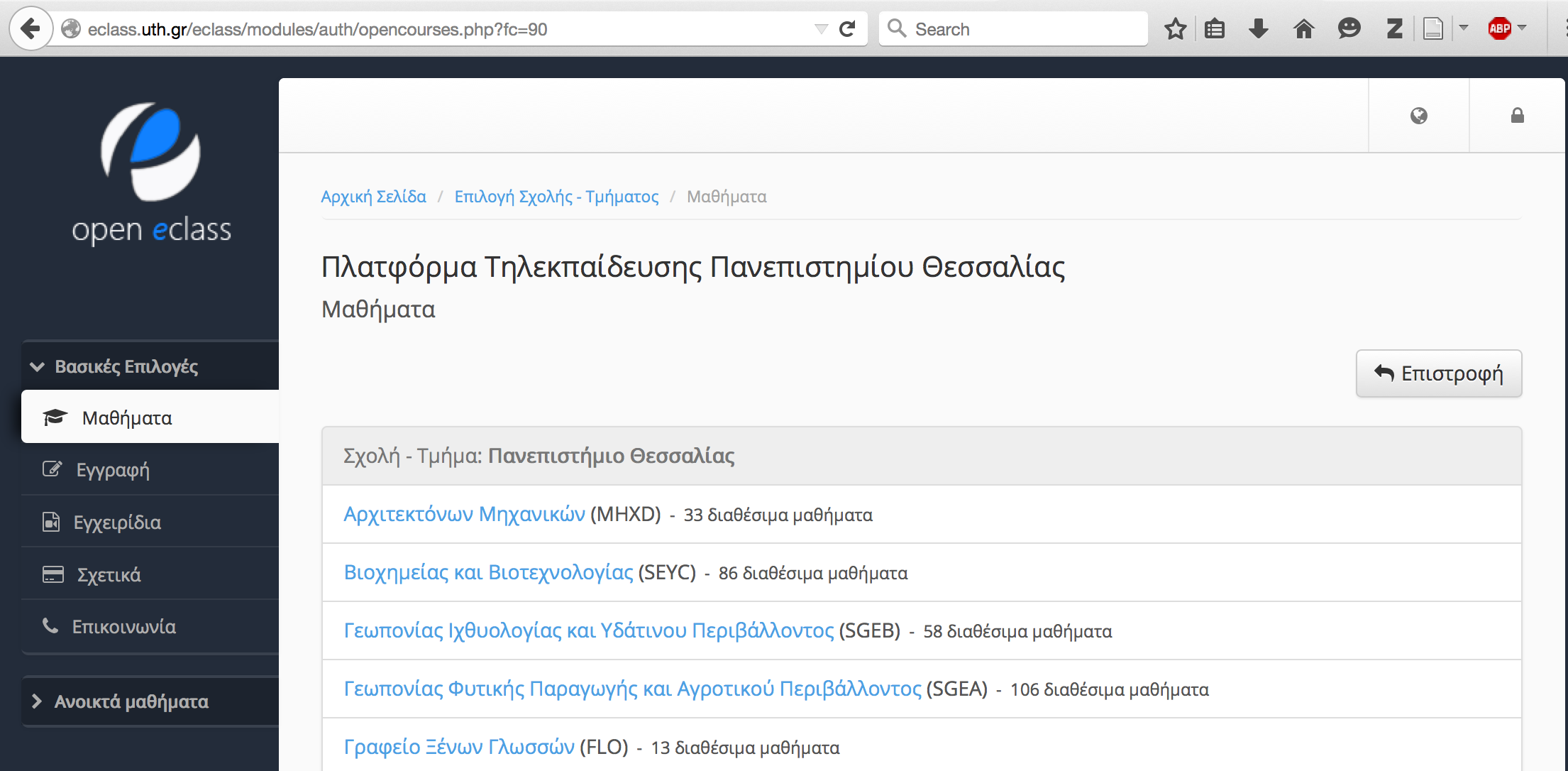 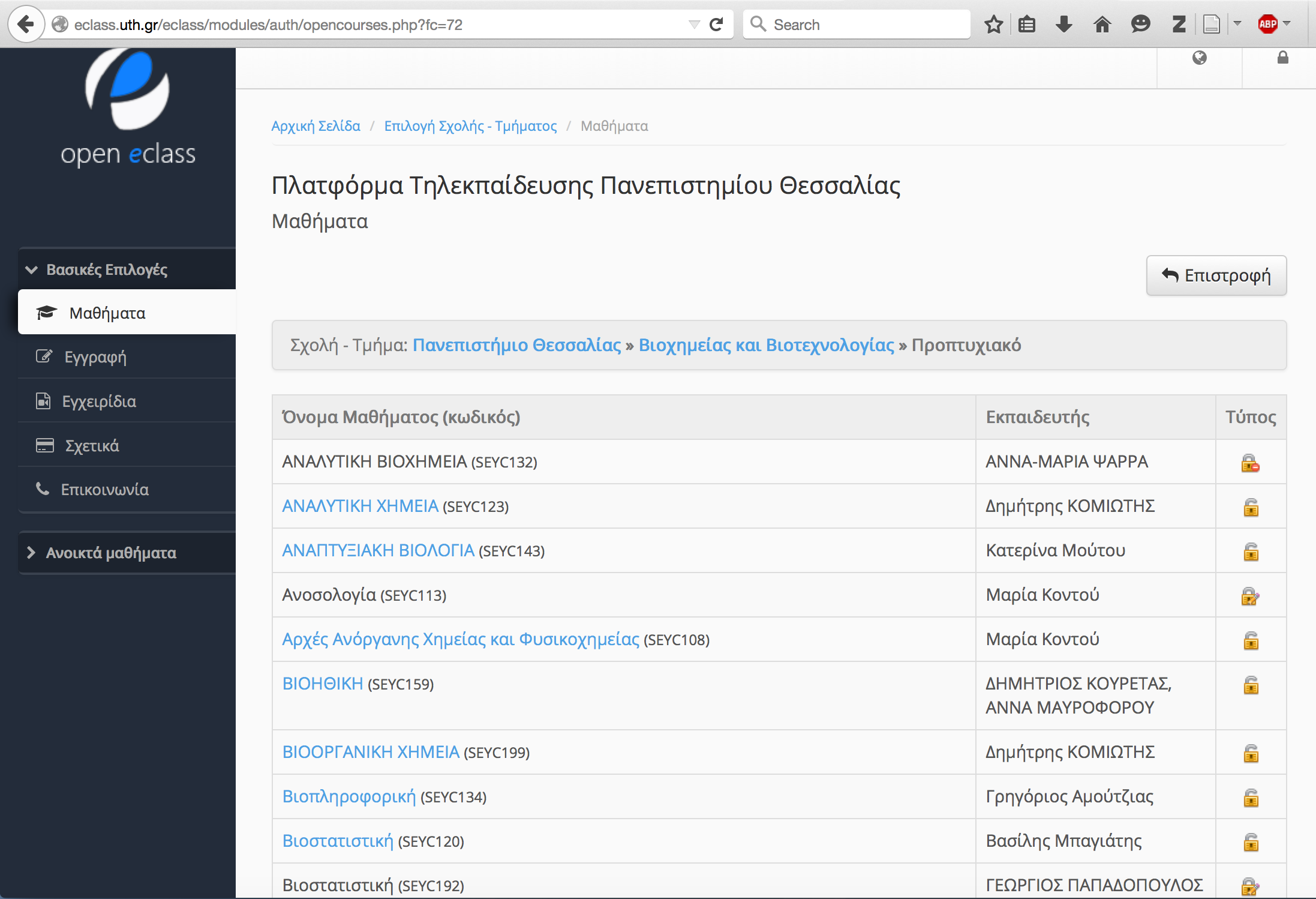 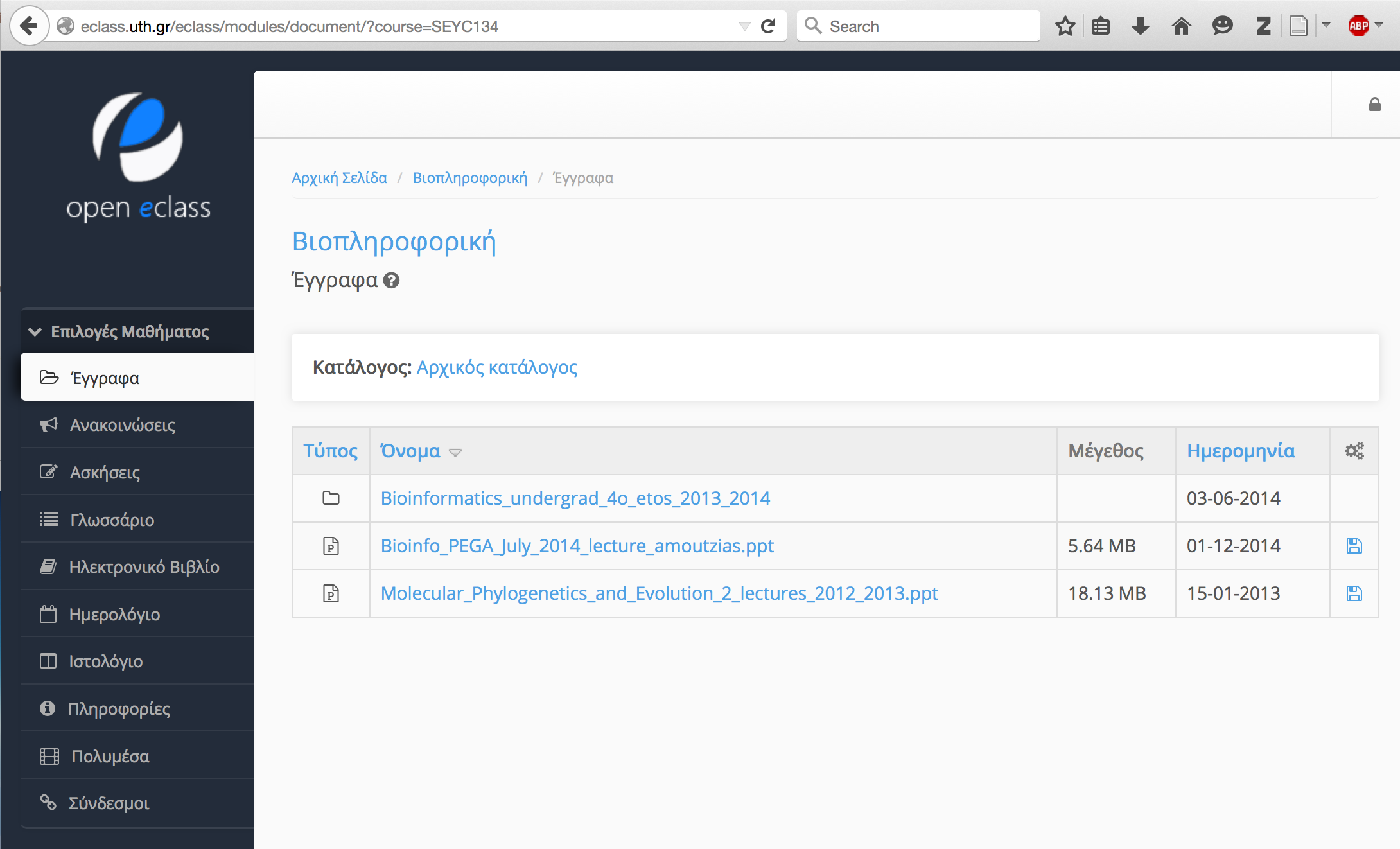 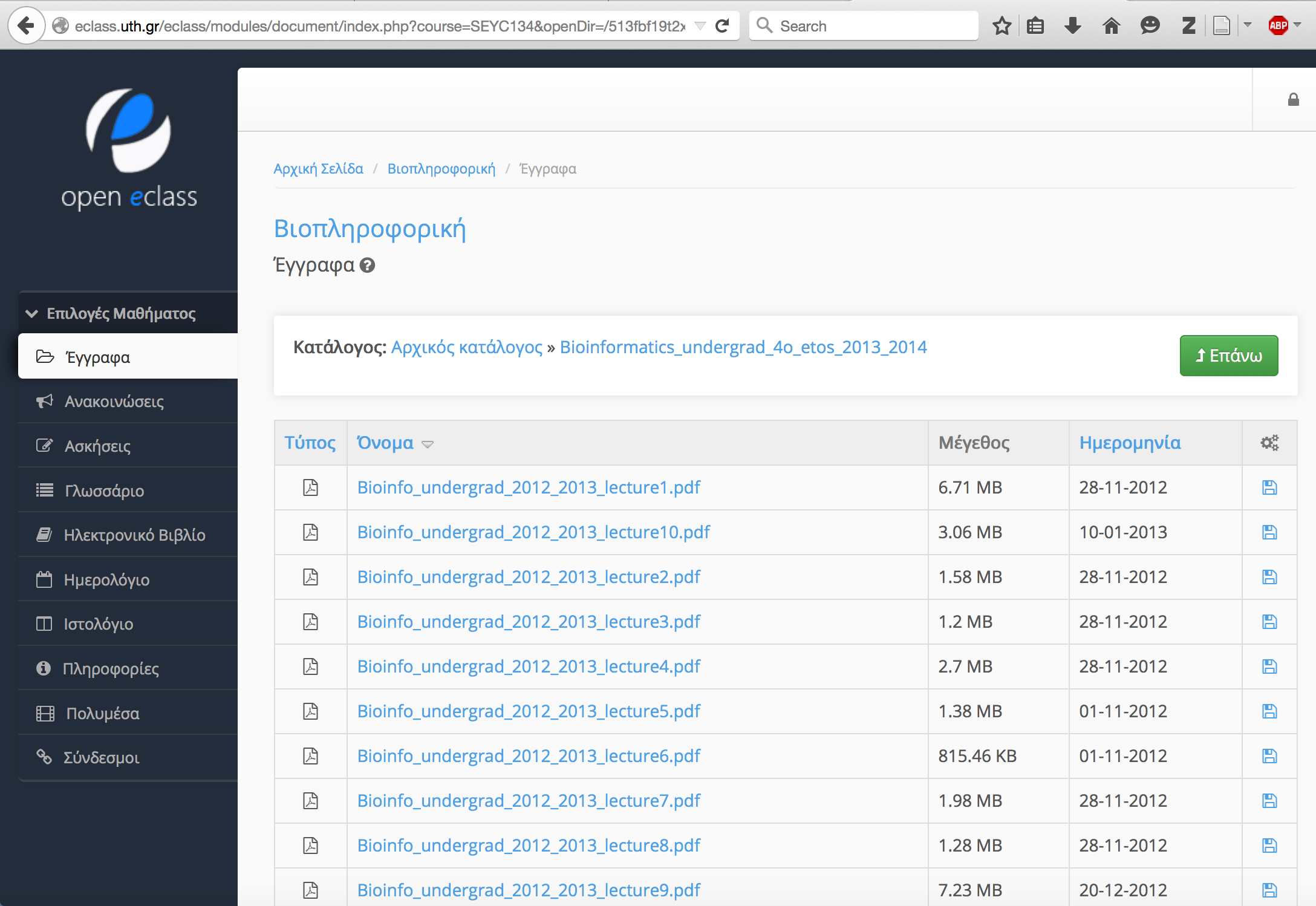 Σύνδεση με το δίκτυο του πανεπιστημίου μέσω VPN
http://it.uth.gr/services/eikoniko-idiotiko-diktyo-vpn

Για σύνδεση από το σπίτι σε βιβλιοθήκες και απόκτηση ερευνητικών εργασιών.
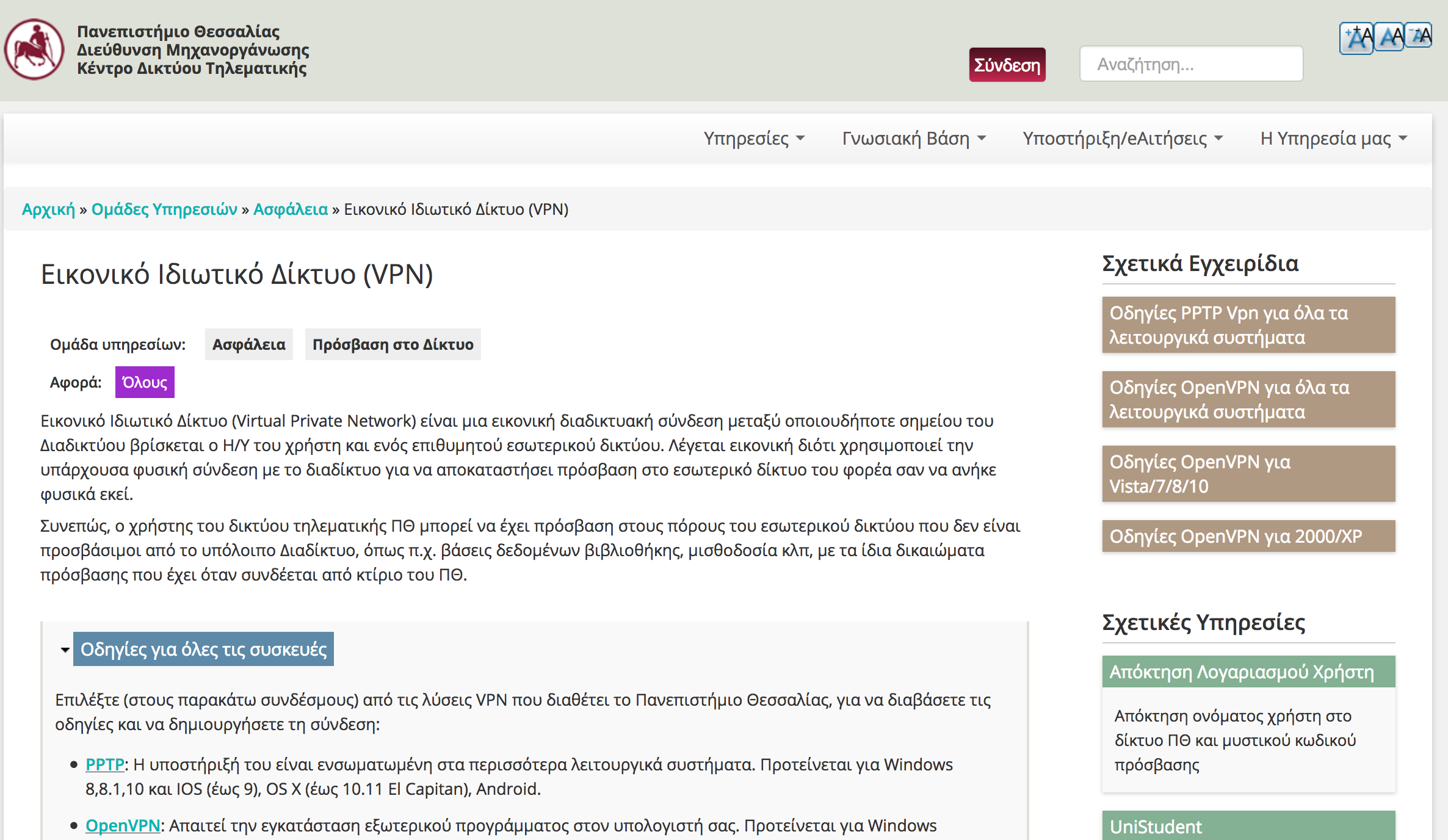 Pubmed
Αναζήτηση επιστημονικών εργασιών.
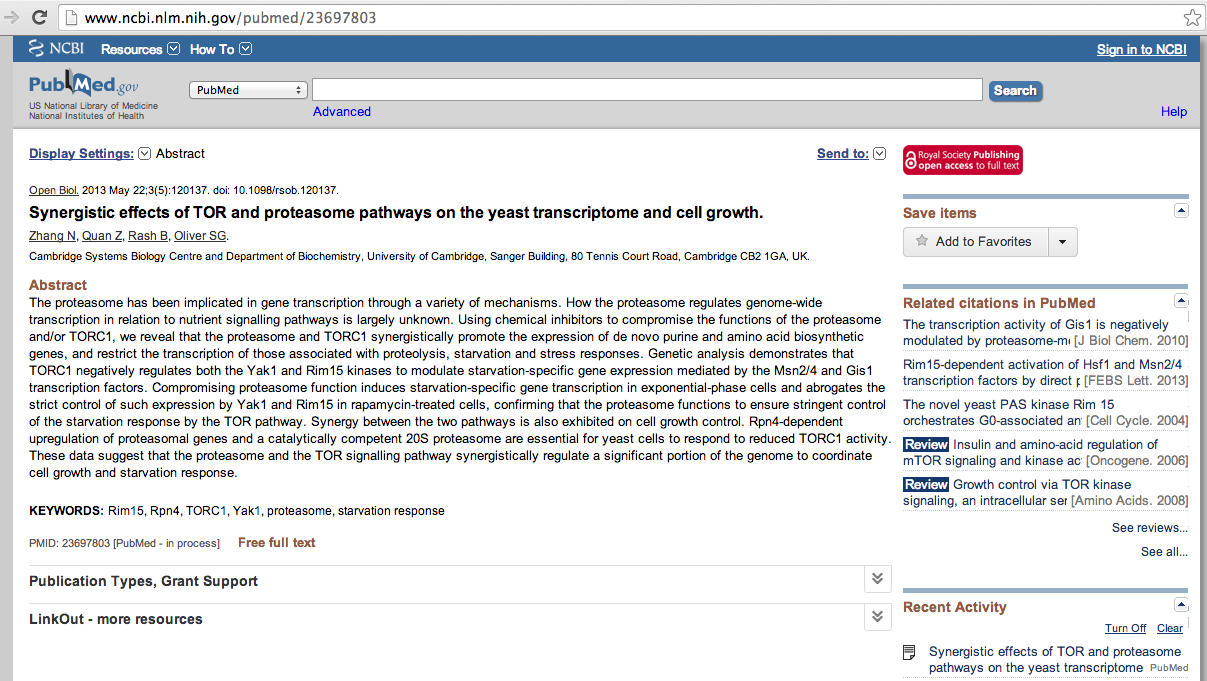 Η βιβλιοθήκη του Πανεπιστημίου
Αναζήτηση επιστημονικών εργασιών και συγγραμμάτων.
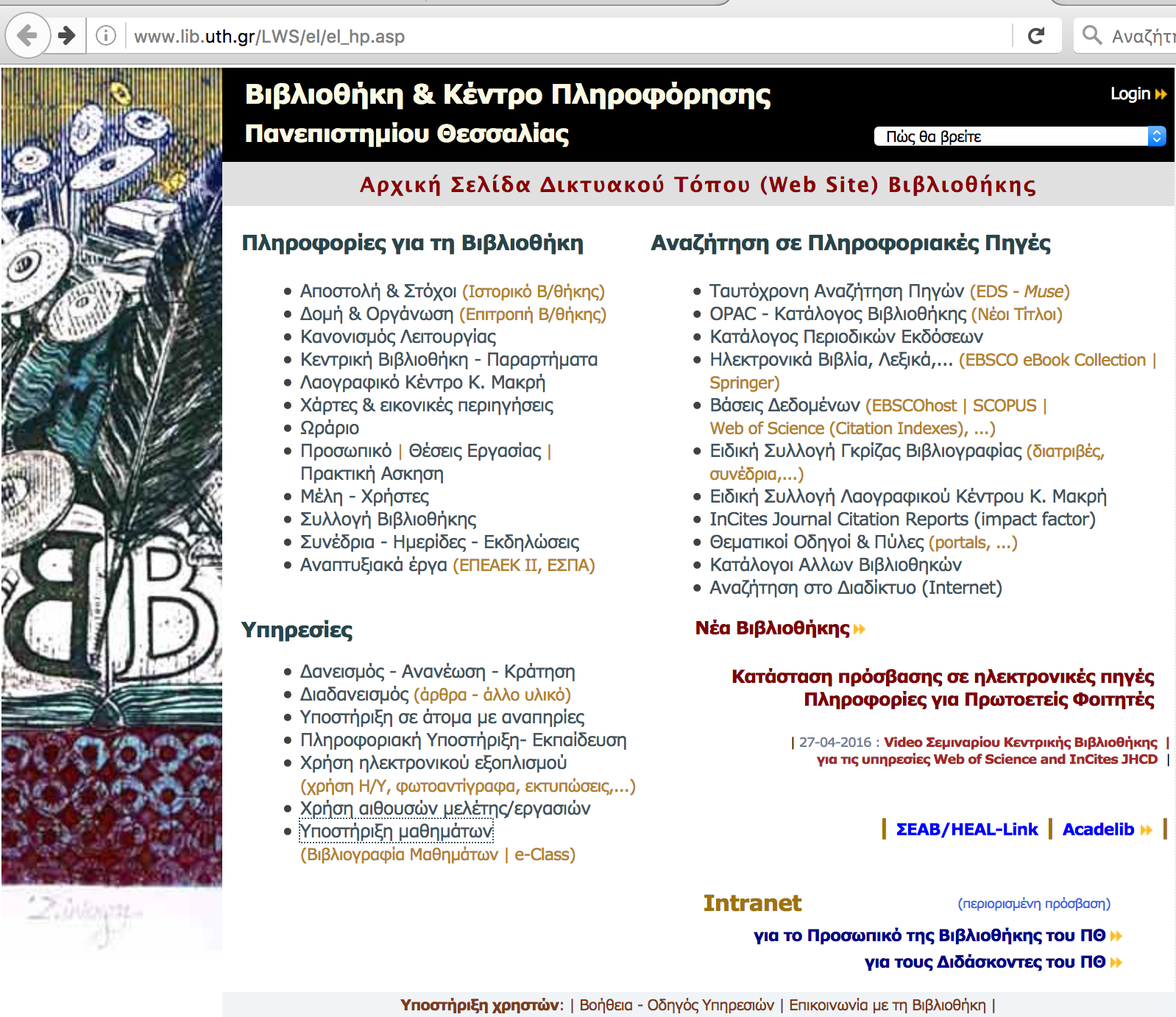 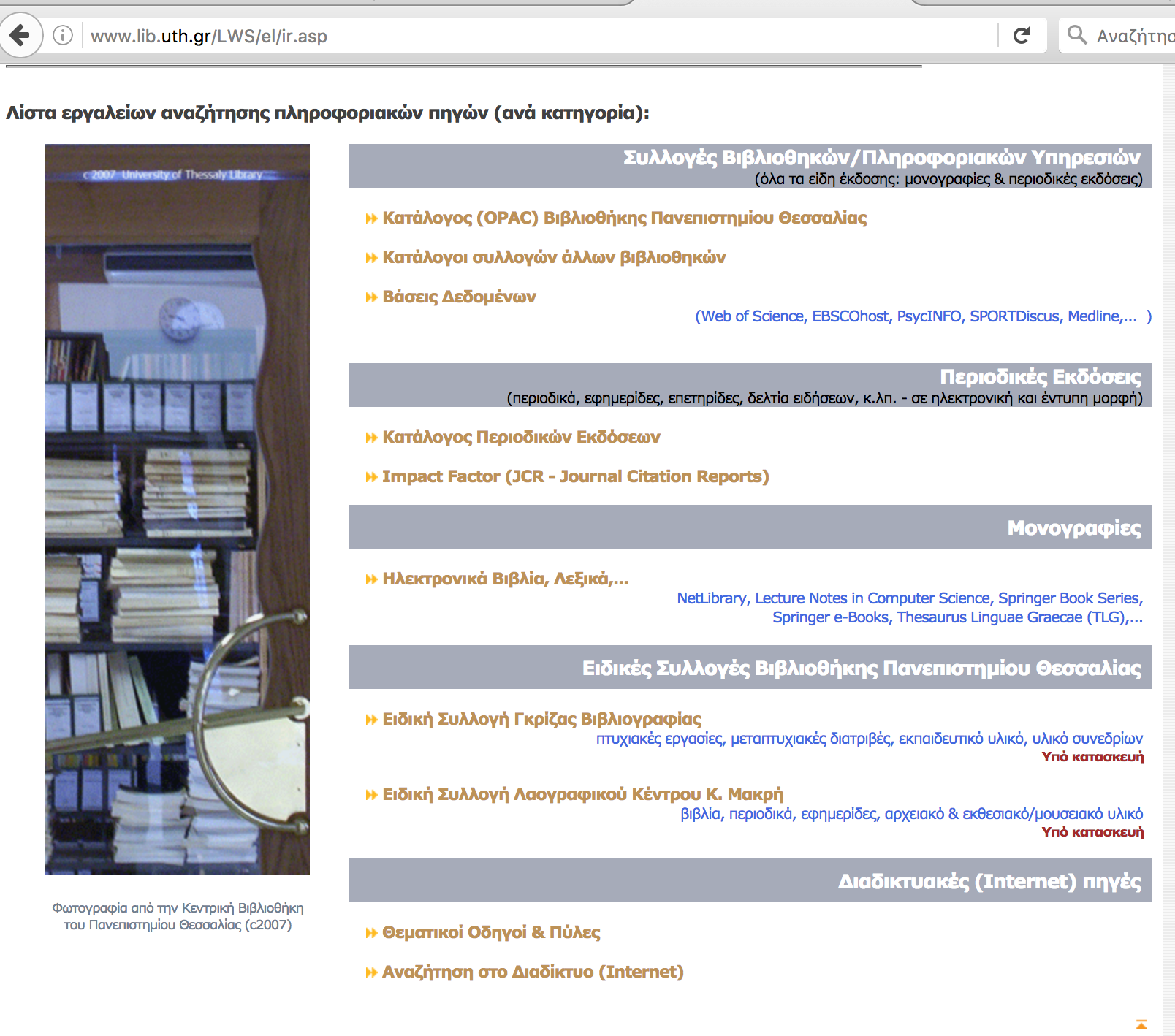 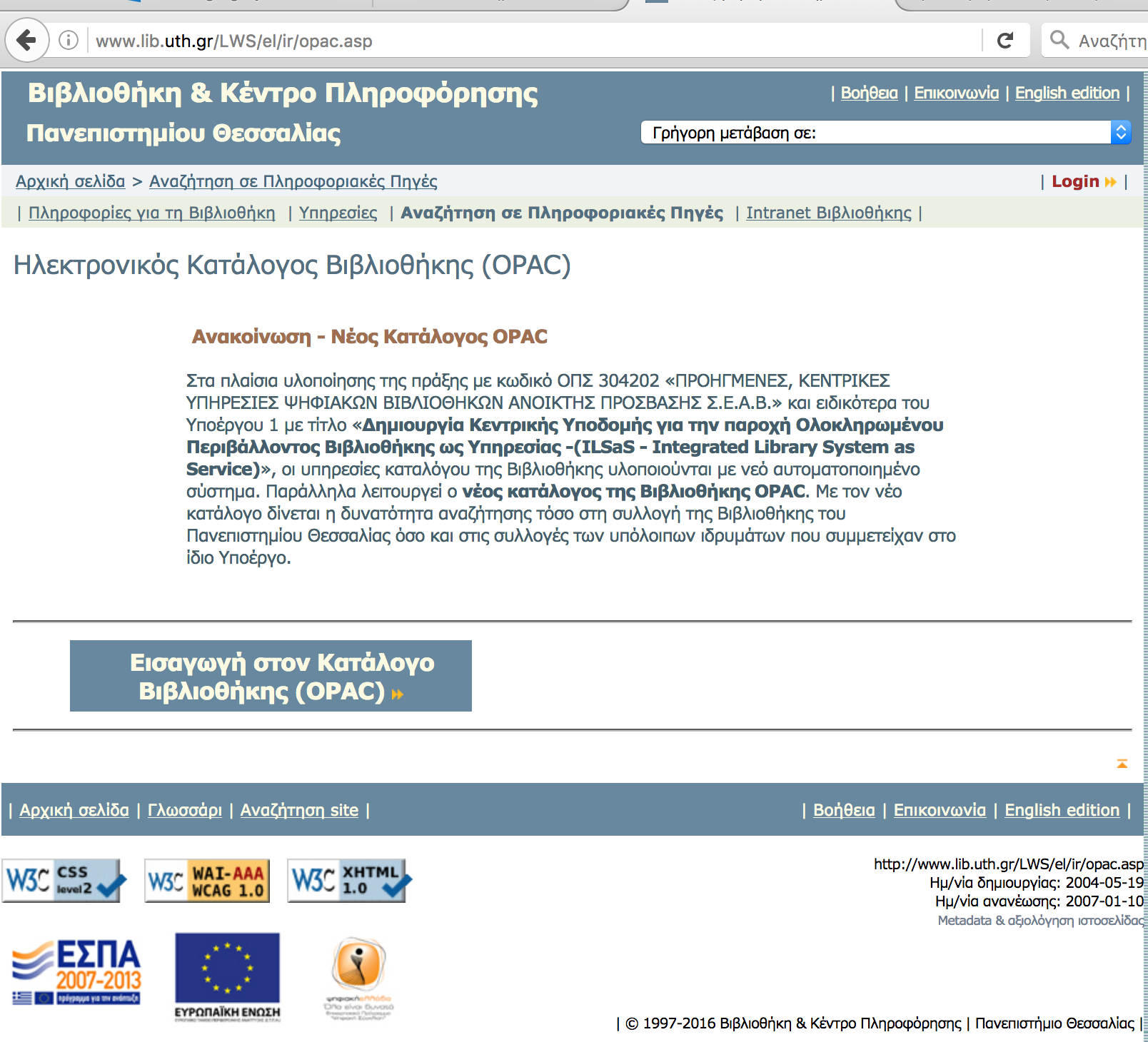 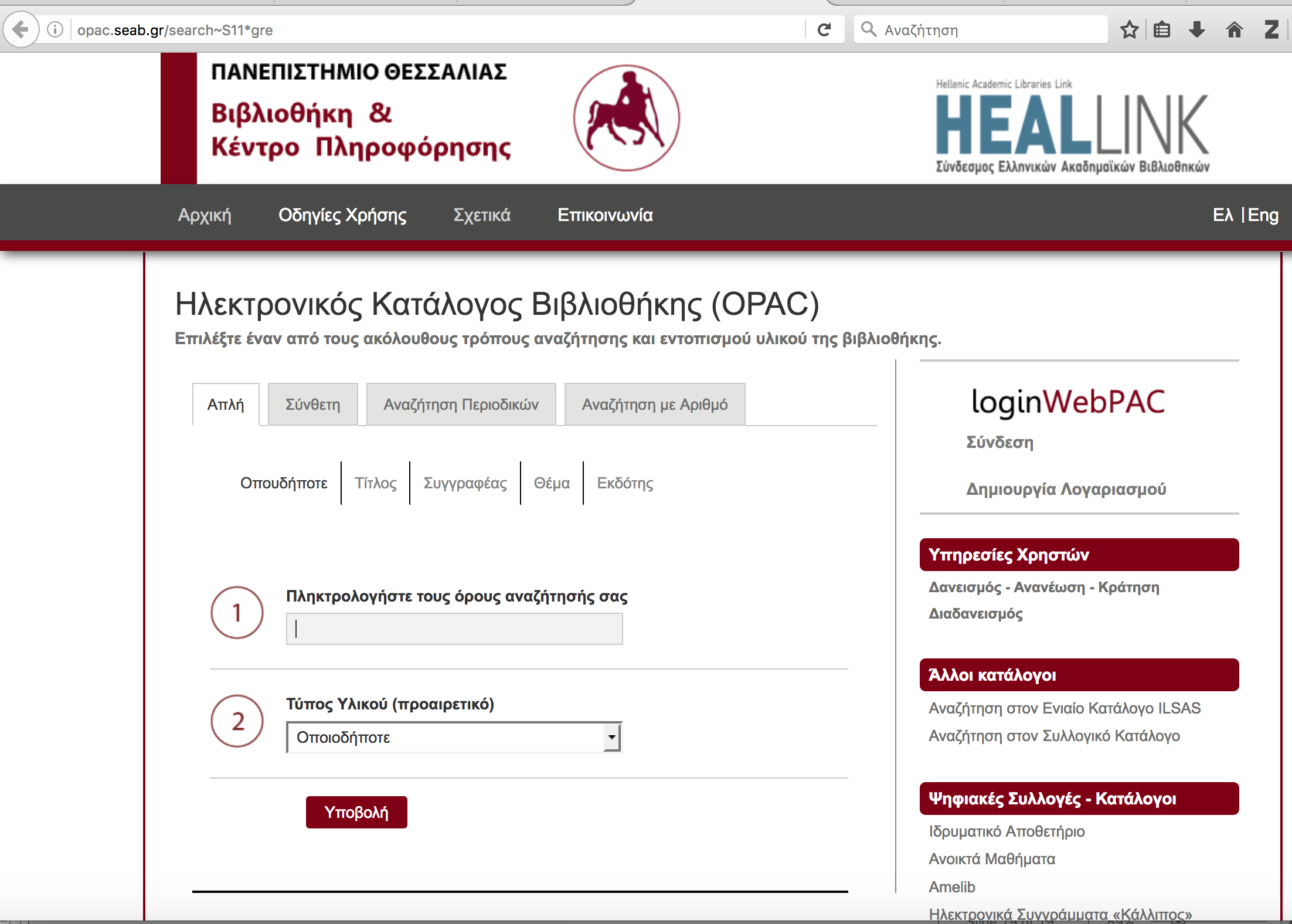 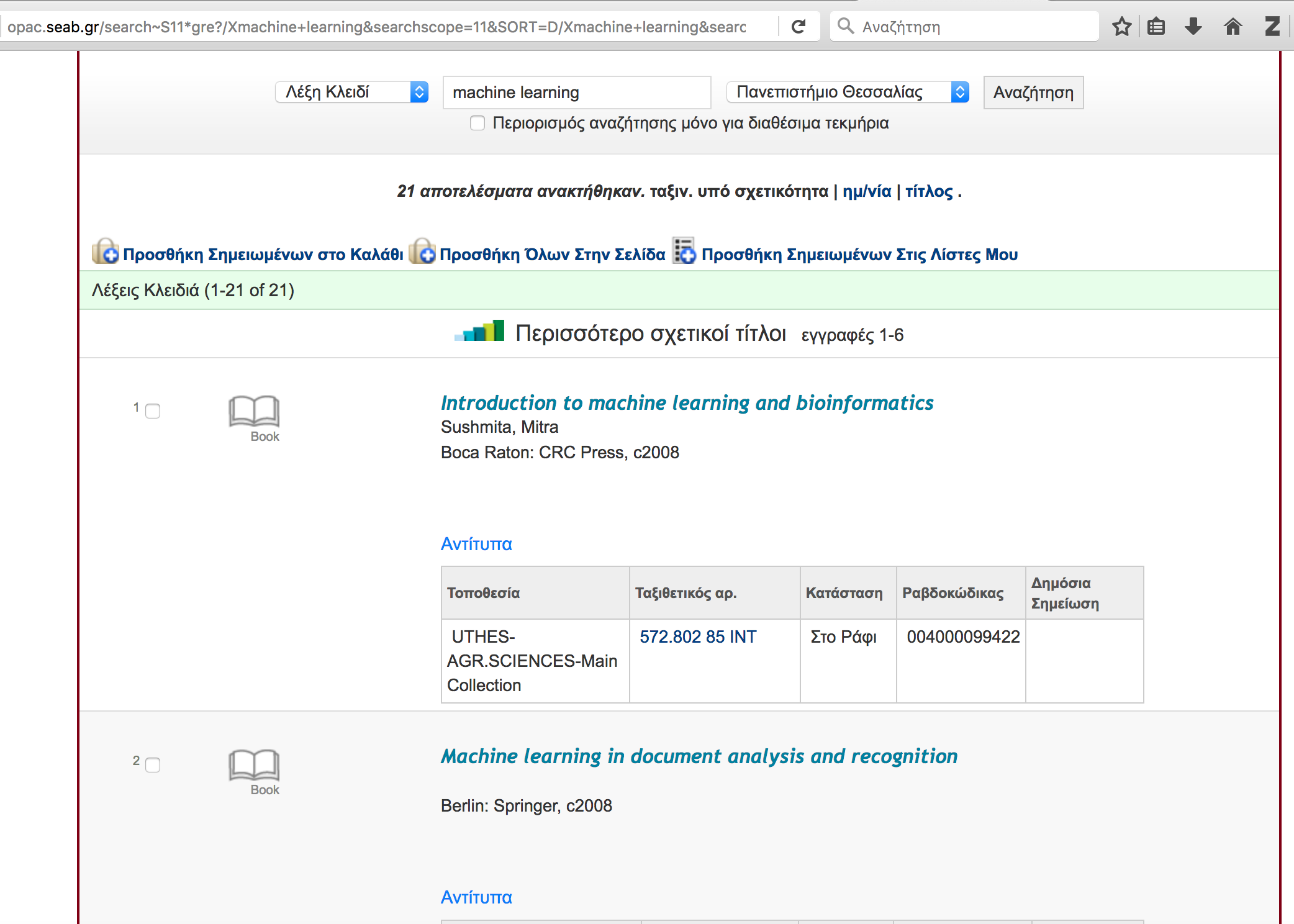